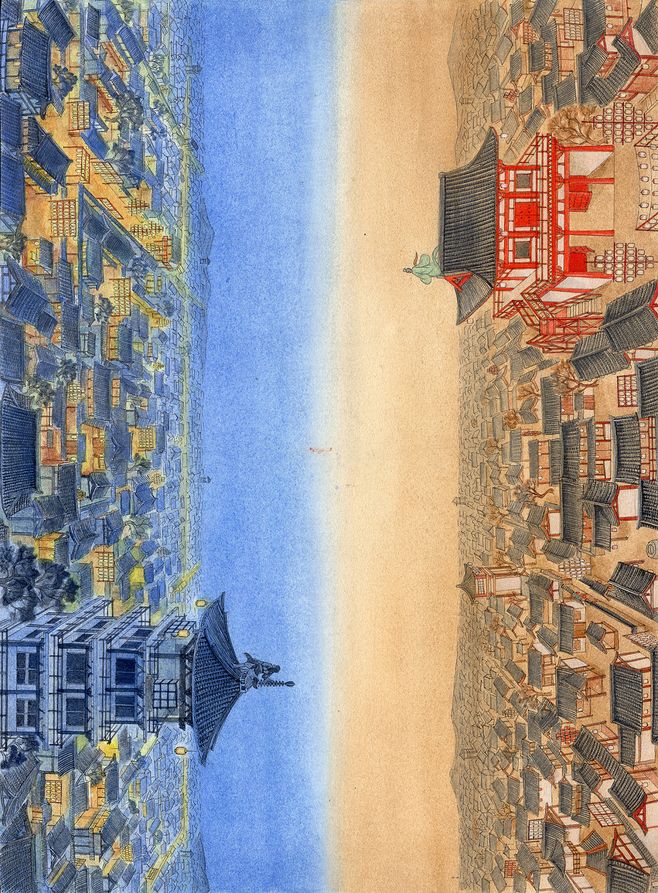 中外历史纲要上一轮复习
第6讲 从隋唐到五代十国
课标：
    概括隋唐的选官制度、中枢机构、赋税制度的演变等重要史实。理解隋唐制度的变化与创新，是大一统王朝鼎盛辉煌的根源。了解隋唐时期在思想、文学艺术、科技、对外交流等方面取得的成就。
近五年高考频考点
开元盛世（713-741）
安史之乱（755-763）
武则天（武周之治）
780年两税法
藩镇割据
贞观之治（627——649）
农民起义
589隋统一
907年唐灭亡
581隋建立
618年唐建立
隋唐时期--
古代中华文明的鼎盛时期（581年～907年）
【总体特征】国家统一，社会安定，经济繁荣，制度完善，民族关系融洽，中外交流频繁，兼容并蓄，文化艺术全面繁盛
隋朝：581----618年     唐朝：618----907年
政治：封建社会的繁荣，国家统一，政局相对稳定；实行完善的中央集权制度；
①总体：国家统一，政治清明，疆域辽阔，国力强盛；(贞观之治、开元之治)
②中枢官制与地方制度：隋朝正式建立、唐朝完善的三省六部制；地方实行道州县三级制,安史之乱后出现藩镇割据局面，中央集权遭削弱
③选官制度：科举制扩大了统治基础。
④法律：《唐律疏议》确立中华法系；唐律是礼法结合典范
⑤民族管理：鸿胪寺、都护府、羁縻州
⑥基层治理：重视家训，强化基层教化
经济：江南经济进一步发展，经济重心逐渐南移；封建经济继续发展，政策的调整，生产工具的改进，对内外交通的发达，促进了农业的发展和手工业、商业的繁荣；
（1）农业：耕作工具：曲辕犁出现;水利灌溉：筒车；大运河修建；经济重心逐渐南移。农产品商品化程度提高。地税:均田制、租庸调制、两税法；
（2）手工业：①纺织业：私营纺织作坊兴起；丝织业吸收波斯织法和图案风格；，②制瓷业成为独立的生产部门，陶瓷业：唐三彩（陶制品），形成南青北白两大系统；瓷器大量输出国外；
（3）商业：①金融方面： 柜坊和飞钱出现；
②城市繁荣： 长安、洛阳、益州、扬州
③市场发展“市”“坊”分开，但从唐代后期起，市坊严格分开的制度被打破，草市发展起来。
④对外贸易：广州成为对外贸易的港口，唐设市舶使专管对外贸易，海上丝绸之路发达，海陆并举。
隋朝：581----618年     唐朝：618----907年
文化：全面繁荣；兼收并蓄；世界领先；影响深远，形成了以中国为中心中华文化圈。
⑴思想：三教合一，儒学复兴
⑵科技：①印刷：雕版②发明火药，唐末应用于军事；③造纸术开始东传；
⑶文学：A.诗歌鼎盛时期B.“传奇”出现（短篇小说），出现平民化的发展趋势
⑷书法：草书、楷书
⑸绘画：隋朝展子虔《游春图》初唐阎立本《步辇图》；盛唐吴道子被誉为“画圣”《送子天王图》；敦煌莫高窟壁画盛极一时。
⑹教育：科举制度推行；
民族关系：民族政策开明，民族关系空前融洽。实行较为开放的对外政策。
复习目录
CONTENTS
考点一
隋唐的政治
命题点：
三省六部制；节度使与藩镇割据；选官制度；法律
隋唐的经济
考点二
命题点：
从租庸调到两税法
隋唐的文化
考点三
命题点：
三教并行；科技；文学.......中外文化交流
考点一：隋唐的政治制度
【命题点一】唐朝的中央官制：三省六部制
唐代：设政事堂
1、历史沿革：魏晋南北朝三省雏形出现，隋朝正式确立，唐朝完备，以后历朝基本沿袭
唐初，三省长官都是宰相，共同在政事堂开会商议军国大事。唐玄宗时，中书，门下两省长官兼任六部尚书的情况越来越普遍。“政事堂”也改为“中书门下”，成为宰相办事的常设机构，有自己独立的印，公文和僚属。这表明(  )
A.君主试图逐步削弱相权 
B.尚书省被剥夺执行诏令的权力 
C.三省出现一体化的趋势 
D·六部变成中书门下的隶属机构
皇帝
曹魏：中书省出现
西晋：门下省出现
政事堂
中书省
门下省
2.机构设置：
①中央设中书省、门下省和尚书省；
②政事堂（中书门下）：宰相议政场所，提高了工作效率，三省出现了一体化的趋势。
尚书省
C
吏部曹
度
支
曹
殿
中
曹
五
兵
曹
左
民
曹
田

曹
吏部
户部
礼部
兵部
工部
刑部
隋代：三省六部制定型
3.职能划分和权力运行机制
六部职责：:吏部：负责官吏考核、任免;户部：负责财政、国库;礼部：负责贡举、祭祀、典礼;兵部：负责军事;刑部：负责司法事务;工部：负责工程建设。
①中书省：草拟皇帝的诏令（起草诏令）
②门下省：审核诏令（封驳审议）
③尚书省：执行
“闰五月，大雨，水涨暴溢，漂溺麟游，县居人及当番卫士，死者三千余人。”
——《旧唐书》
皇帝
吏部
③提交上奏
户部
④批准
⑥执行
礼部
①草诏
门下省
尚书省
中书省
兵部
⑤存档
②审议         封驳
执行政令
审核政令
草拟政令
刑部
唐政府如果要进行水利修缮，按照三省六部制度，该遵循什么样的流程呢？
工部
4.特点
(1)相权三分，职权分明:三省的长官同为宰相，三省分权，既相互制约，又分工合作，既加强皇权，也提高行政效率。
(2)节制君权:皇帝所颁布政令，未经政事堂通过，不能施行，以相权节制君权。
唐朝政事堂为政府最高机构，凡皇帝命令需经政事堂群相会议正式通过方可送尚书省执行，若未加盖政事堂印章而由皇帝直接发出的命令，则被认为违法。这表明(  )
A.古代政治制度日益成熟 
B.专制皇权遭到严重削弱 
C分权与制衡体制的形成 
D宰相擅权现象越发严重
A
5.影响
分割相权，加强皇权
群相制
集体议政，科学决策
政事堂
职权分明，提高效率
三省六部制是中国官制史的重大变革，此后历朝基本上沿袭这种制度
【拓展】汉唐以来中枢权力体系演变有什么特点？
（1）皇帝通过不断压抑、侵夺相权来加强皇权。宰相制度伴随相权的逐步衰落和君权的逐渐强化而演变。（2）内朝官向外朝官转化。内朝在牵制、架空外朝的同时，久而久之逐步发展为制度化、合法化的外朝中央机构（3）宰相职位的设置由实位转向虚位。由实位到虚位反映了宰相权限及权威的下降，宰相不再专职是对相权的限制压缩。（4）宰相权力不断分化。宰相既实行分权，在同一机构中，往往设置几个宰相职位，又注重事权的相对集中，弥补分权的效率低下的弊端。
【命题点二】隋唐地方行政区划的变动（中央与地方）
（1）唐代演变为“道—州—县”三级制度。（道和东汉的州相似，都由监察区划演变而来）（2）唐代后期，地方设置节度使，导致“藩镇割据”局面。
汉末的州、唐代的道、宋代的路，最初都是虚设于郡县之上的监察派出机构；但它们在地方动荡甚至叛乱时，往往变成具实权的行政区，以承担镇压叛乱的作用；当它们兵强马壮时，又容易滋生抗衡中央的念头。州、道、路的变迁表明了(   
A．二级行政比三级行政更加稳定      B．中央集权与地方分权之间的矛盾
C．地方监察权与行政权从未分离      D．中央对地方的控制能力不断弱化
B
唐宪宗（806—820在位）时，逐渐形成“上供”（供应中央）、“送使”（归节度使）、“留州”（留给各州）各占三分之一的财政分配模式。这一模式（　　）
  A．一定程度上延续了唐朝统治         B．顺应了赋税货币化的趋势C．导致了藩镇割据现象的出现         D．有利于唐王朝的对外战争
A
知识扩展：唐朝的衰亡
安史之乱（755年—763年）
唐朝由盛转衰
藩镇割据（持续100多年）
削弱了唐朝统治力量
沉重打击唐朝的统治
黄巢起义（875年）
五代十国（907年唐灭亡）
唐末藩镇割据局面的延续
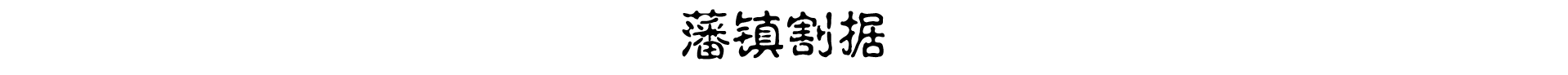 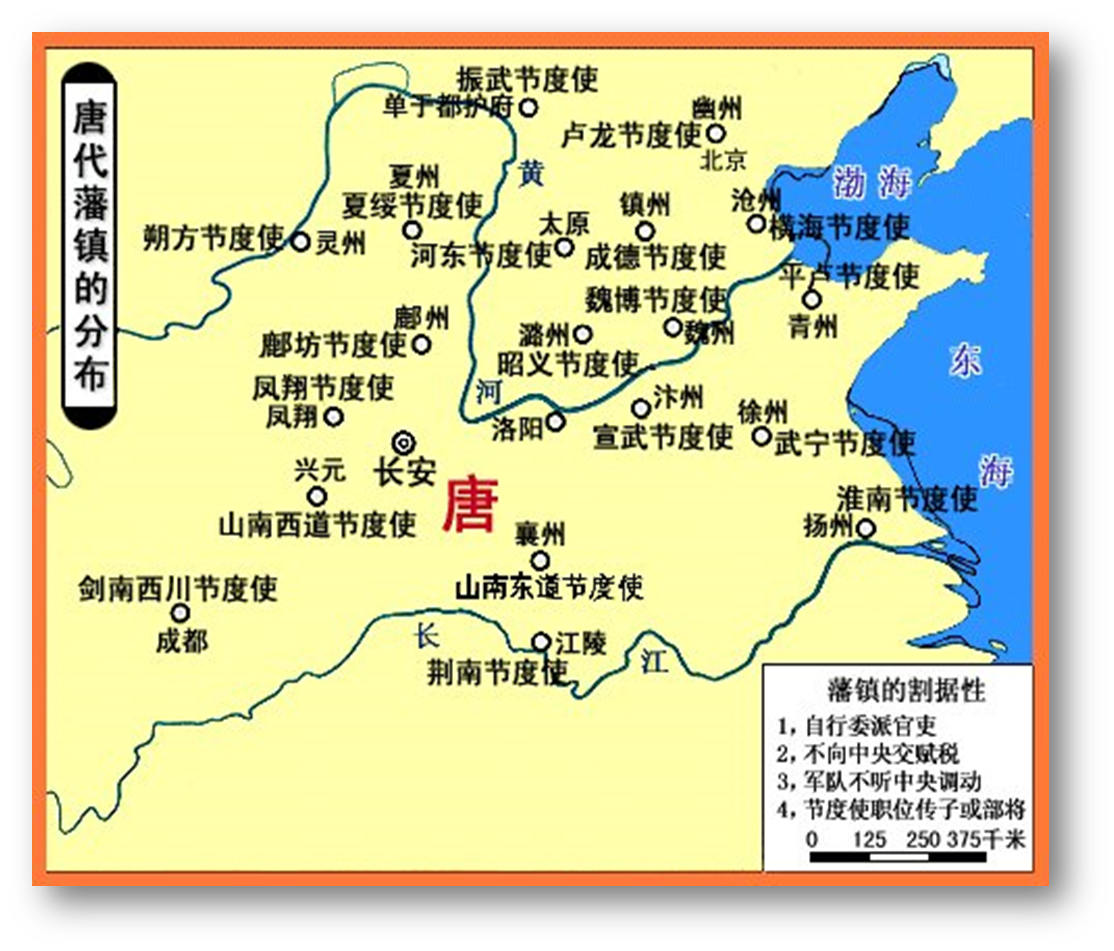 概念：藩是保卫，镇指军镇。封建朝廷设置军镇，本为保卫自身安全，但发展结果往往形成对抗中央的割据势力。
【深化理解】
藩镇拥有辖区的军、政、财大权，是唐朝应对边患、调整军事战略的产物。藩镇节度使掌握地方兵权，是唐政府对游牧民族骑兵实行军事防御的需要; 藩镇节度使掌握地方财政大权，是唐政府缓解财政压力，解决边防驻军后勤供应的需要;藩镇节度使拥有辖区数州的行政权，是更有效地执行军事防御任务的需要。
藩镇的割据性
权力独大，威胁中央
藩镇割据的两面性
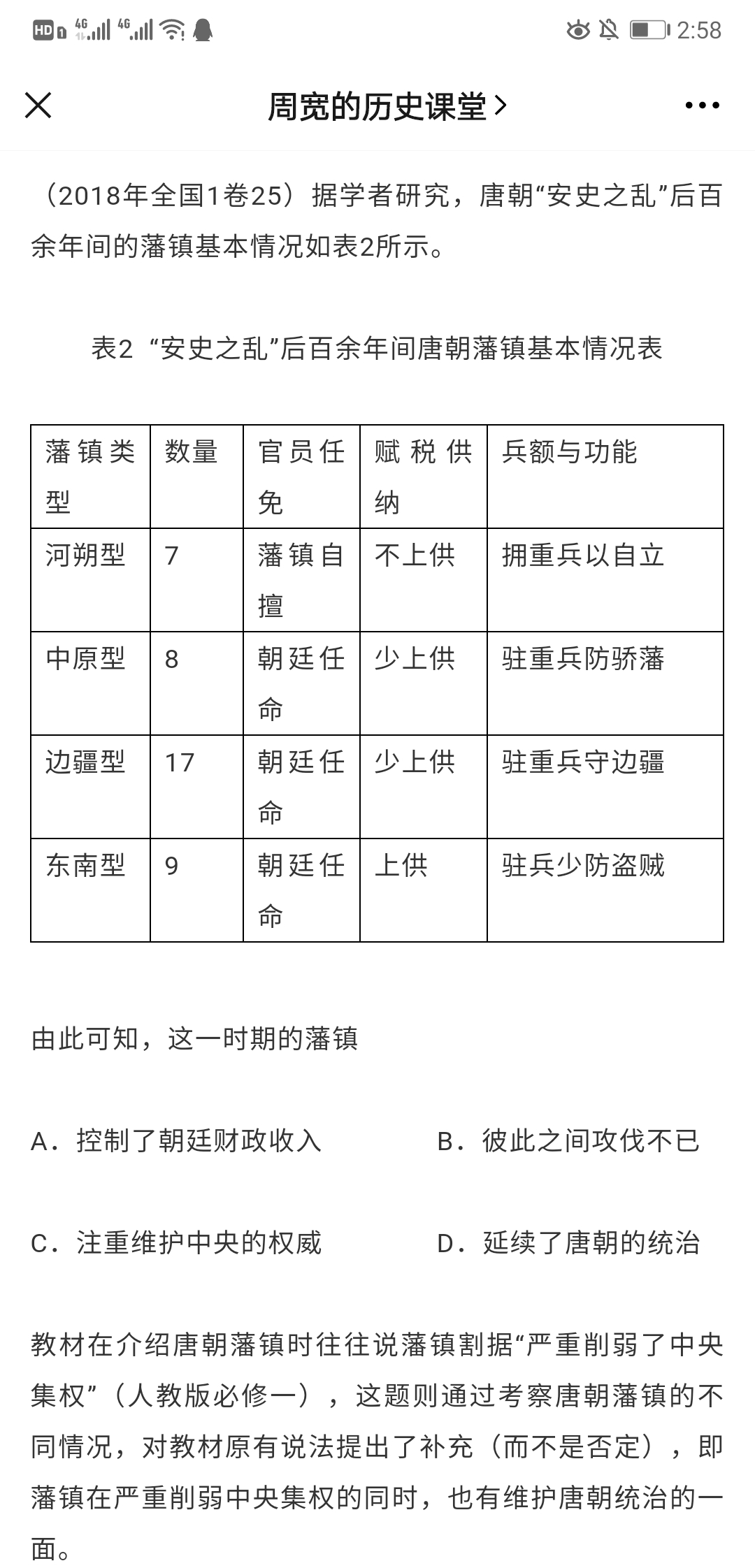 据学者研究，唐朝“安史之乱”后百余年间的藩镇基本情况如表所示。由此可知，这一时期的藩镇（   ）
A.控制了朝廷财政收入    
B.彼此之间攻伐不已
C.注重维护中央的权威    
D.延续了唐朝的统治
D
“安史之乱”后百余年间唐朝藩镇基本情况表
理解：隋唐时期的军事制度
（融合选必1）
(一)府兵制，即府兵平时耕种土地，农隙训练，战时从军打仗，其最大特点是“兵农合一”。由隋文帝确立，唐太宗对其进行调整和健全，有利于巩固边防和加强中央集权。
(二)募兵制，即征兵制，是国家以雇佣的形式招募士兵的一种军事制度。唐玄宗建立，减轻了农民的兵役负担，有利于生产的发展，封建国家得以建立一支强有力的军队。
【命题点三】隋唐的选官制度：科举制
1、发展过程
由推荐品评演变为分科考试、择优录取
隋文帝
隋炀帝
唐太宗
武则天
唐玄宗
选官方式
增加了考试科目，以进士和明经两科为主
进一步提高了科举考试的地位
开始采用分科考试的方式选官
始建进士科，科举制度形成
首创了武举和殿试
由家世门第演变为学识、才能
选官标准
制度化、公平公开
选官原则
宋代成熟
增加策论考试，锁院、糊名、誊录。
明清僵化
八股取士
2、科举制的影响
阅读材料，思考科举制的影响
材料一（唐代）改成自由竞选，所谓“怀牒自列”，既不需要地方长官察举，更不需要中央九品中正评定；把进仕之门扩大打开，经由个人各自到地方政府报名，参加中央之考试。
——钱穆《中国历代政治得失》
材料二 少小须勤学，文章可立身；满朝朱紫贵，尽是读书人。……。朝为田舍郎，暮登天子堂；将相本无种，男儿当自强。
——（宋）汪洙《神童诗》（节选）
材料三 科举考试偏重文学、历史和学术问题,使得统治阶层产生一种讲求考证、沉溺文学或一味好古的倾向，这对培养求实致用的思想是很不利的。
——[美]费正清《中国：传统与变迁》
材料四 西国莫不慕之，近代渐设考试以取人才，而为学优则仕之举。今英、法、美均已见端，将来必至推广。                            
——丁韪良《西学考略》
选拔过程相对公平
加强了中央集权
提高了官员的文化素质
扩大了统治基础
禁锢了人们的思想，忽视实用性，不利于科技发展，阻碍社会进步
对后世影响深远，沿用至今（现代文官制度）
3、古代选官制度的演变趋势
选官标准
趋向客观、科学
选官方式
趋向公平、公开
选官权力
从地方逐渐收归中央，中央集权强化
选拔形式
趋向于制度化，形式日益严密，
【命题点四】隋唐法律体系（选必一）
唐朝：中华法系确立——律令儒家化完成
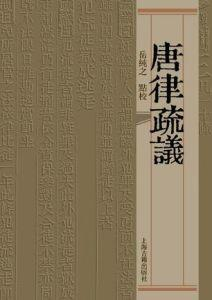 德礼为政教之本，
刑罚为政教之用
特点：   ①以刑为主，诸法合体        ② 礼法合一
		 ③ 科条简要，刑罚适中        ④ 立法技术空前完善
《唐律疏议》共十二篇三十五卷五百条,其篇名为:名例、卫禁、职制、户婚、厩库、擅兴、贼盗、斗讼、诈伪、杂律、捕亡、断狱。       五刑之中，十恶尤切，亏损名教,毁裂冠冕,特标篇首,以为明诫。……“谋反”、“谋大逆”、“谋叛”、
“恶逆”、“不道”、“大不敬”、“不孝”、“不睦”、“不义”、“内乱”。
《唐律疏议》在内容的技术性排序上，是先总则后分则，先原则性制度后具体律文，先实体法后程序法; 而在内容的精神性排序上，是先皇室后国家，先中央后地方，先政治后经济，先重罪后轻罪。这与当时的中国社会和国家体制吻合，反映出法典与社会同构的立法原理。因此，从立法技术上说，这不仅达到而且代表了那个时代的最高水准。   ——张中秋《为什么说<唐律疏议>是一部优秀的法典》
论者谓《唐律》一准乎礼，以为出入得古今之平。——纪晓岚《四库全书总目纲要》
影响：继承了汉魏以来法律制定和阐释的经验，是中国现存最早、最为完整的封建法典，
	是中华法系确立的标志。历代王朝大多以此为蓝本创制自己的法律。
特点：唐律是礼法结合的典范，如对儒家伦理中的“孝”特别重视。
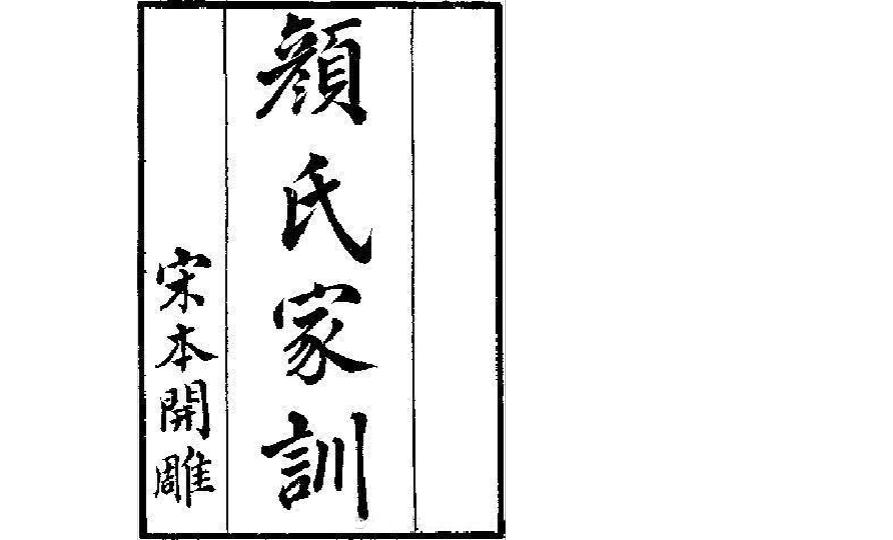 （2）提倡礼治
①标志性法典：732年，颁布《大唐开元礼》
②内容：分吉、宾、军、嘉、凶五礼
③特点：体系庞大、体例严谨、内容繁复的礼仪法典，
秦汉以来封建礼仪制度的集大成之作。
（3）社会层面：唐朝政府推广魏晋南北朝以来重视家训的经验，强化基层教化。
◎（南北朝）颜之推
以礼入法，道德教化成为重要准则，法律成为维护封建礼教的重要工具。
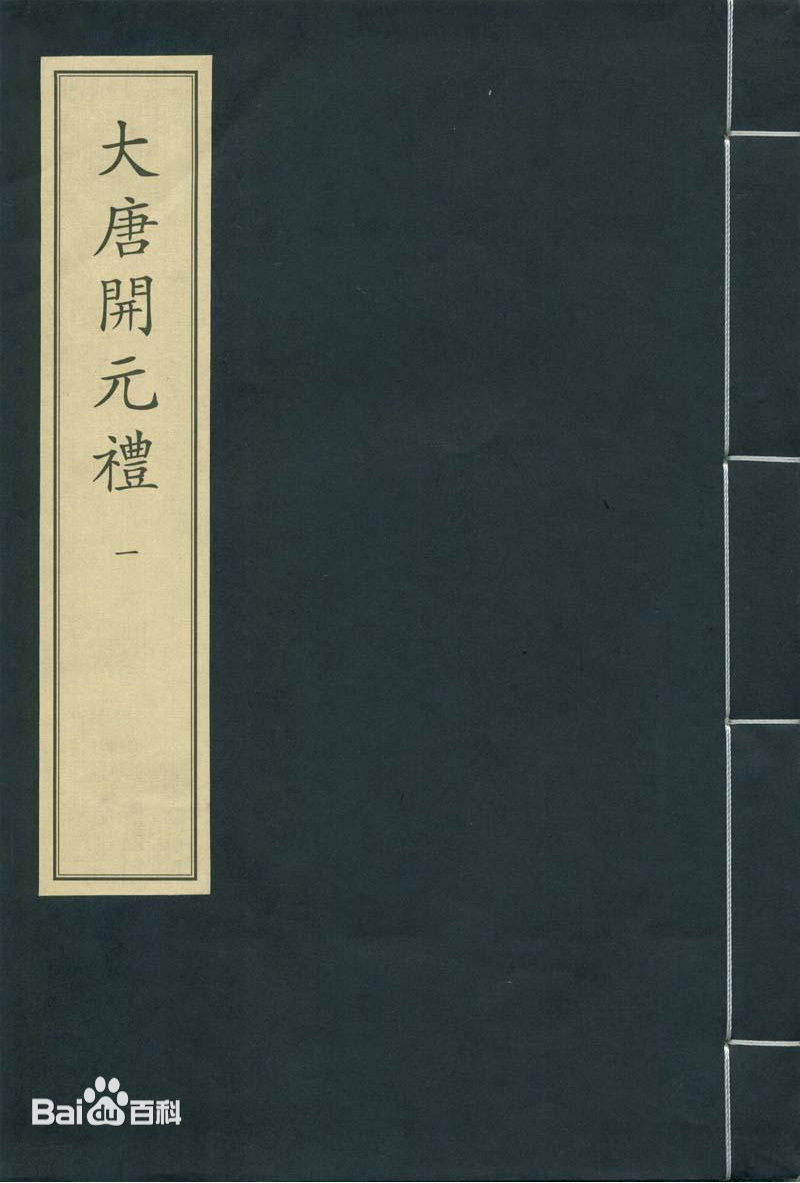 材料一：唐朝的礼乐制度主要体现在开元礼中，……其中吉礼的内容主要是祭祀，宾礼的主要内容是接待周边国家的君主和使节，军礼的主要内容是军事活动中的仪式，嘉礼主要包括成人、婚嫁、朝议、养老等嘉庆仪式，凶礼主要内容则是有关丧、葬及凶年赈抚、劳问疾苦等。            ——赵毅、赵轶峰《中国古代史》  
材料二：家法备，然后可以言养人。——《新唐书·柳公绰传》
【命题点五】隋唐的民族关系与民族管理
军事打击
东突厥、西突厥
设置机构
安西都护府、北庭都护府
联合唐军灭东突厥后
归附
怀仁可汗
册封
和亲
文成公主入藏
长庆会盟
会盟
册封
渤海郡王
唐朝民族关系发展
(1)促进因素
①魏晋南北朝时期的民族大融合使唐朝时期民族间的隔大为减少。
②各族间的经济文化交流空前发展。
③唐太宗能采取开明的政策，较为平等地对待少数民族。
④唐朝前期政治稳定，经济繁荣，文化发达。
⑤“对外交通线”中的陆路交通也可通往不少边疆地区
(2)处理方式
①设机构:一是直接派官吏管理;二是任命当地少数民族首领为长官管理当地人民。
②册封:册封是唐朝帝给少数民族首领加上某种名称或封号，
③和亲:文成公主、金城公主入藏和亲，促进了汉藏经济文化的交流，
④会盟:唐蕃会盟，旨在约束双方行动，维护和好局面。
（3）影响:唐朝民族关系的发展，大大加强了各族之间的联系和经济文化的交流，促进了边疆地区的开发和统一的多民族国家的发展
考点二：隋唐的经济发展
【命题点一】唐朝的赋税制度
【租庸调制的内容】
其史书记载:“所授之田，十分之二分为世业，余以为口分。世业之田，身死则承户者授:口分则收入官，更以给人。每丁岁入票二石。调则随乡土所产，输绫绢者，兼调绵三两:输布者，麻三。若不役，则收其储，每日三尺。”材料涉及的制度有()
①两税法        ②租庸调制 
③均田制       ④井田制 
A.①②   B.①③      C.③④    D.②③
【租庸调制的特点】
从租庸调法可以看出，唐朝课税的对象一是田，二是户，三是身。“有田则有租，有家则有调有身则有庸，天下为家，法制均一，虽欲转徙，莫容其奸，故人无摇心，而事有定制。”这说明唐朝当时()
A.人民负担沉重 
B社会群体间流动性增强 
C土地兼并严重 
D.封建人身依附关系较强
租庸调制
D
D
两税法
考点二：隋唐的经济发展
【命题点一】唐朝的赋税制度
内容：(1)将赋税征收对象定为21-59岁的成年男子;(2)男子不去服役的可以纳绢或布代替;(3)规定了农民负担的上限。
特点:(1)建立在均田制基础之上;
        (2)以庸(纳绢或布)代役
(1)相对减轻了农民负担;
(2)以庸代役保证农民有较充分的生产时间;
(3)政府的赋税收入也有了保障
租庸调制
【租庸调制的作用】
唐朝初期实行租调制，规定:每丁每年需纳粟二石;纳绢二丈、棉三两:每丁每年需服徭役二十天，如不服徭役，则每天折纳绢三尺或布三尺七寸五。由此可知“租庸调”的实施(  )
A.有利于保证农业生产时间              B.加重了农民的赋税负担 
C有效抑制了土地兼并现象               D.加强对农民的人身控制
A
【从租庸调制到两税法】
唐朝前期，实行租庸调制，农民以人丁为主向政府交纳赋税:唐朝后期，实行两税法，“唯以资产为宗，不以丁身为本”。这一变化基于()
A.土地兼并严重 B.土地经营权的改变 
C商品经济发展 D.人身依附关系强化
A
欧阳修认为，租庸调之法，以人丁为本，但自开元以后，“天下户籍久不更造，丁中转死，田亩卖易，贫富升降不实，租庸调之法坏而两税行”，“惟以资产为宗，不以丁身为本”。这反映了()
A.赋税征收更公平台理                 B，赋税制度因时因势调整
 C.土地兼并已不受限制                    D.人身依附关系逐渐松弛
B
赋税制度的变化取决于生产力和生产关系的发展状况，是随着土地制度或状况的变化而变化的，与当时的政治、经济状况相关联。赋税制度演变的主要趋势充分体现了这一点。
考点二：隋唐的经济发展
【命题点一】唐朝的赋税制度
内容：(1)将赋税征收对象定为21-59岁的成年男子;(2)男子不去服役的可以纳绢或布代替;(3)规定了农民负担的上限。
特点:(1)建立在均田制基础之上;
        (2)以庸(纳绢或布)代役
(1)相对减轻了农民负担;
(2)以庸代役保证农民有较充分的生产时间;
(3)政府的赋税收入也有了保障
【两税法的内容和作用】
780年，唐朝开始推行新的赋税制度，规定:每户按人和咨产缴纳户税，按田亩缴纳地税，取消租庸调制和一切杂税和杂役:一年分夏季和秋季两次纳税。这次赋税制度改革产生的影响有(  )
①减轻了政府对农民的人身控制     
②一定程度上保证了国家的财政收入 
③简化了税收名目和扩大了收税对象 
④征税的主要标准开始从财产转为人丁 
A.①②③         B .①③④                  C.②③④ D.①②④
租庸调制
租庸调制
A
两税法
两税法
考点二：隋唐的经济发展
【命题点一】唐朝的赋税制度
内容：(1)将赋税征收对象定为21-59岁的成年男子;(2)男子不去服役的可以纳绢或布代替;(3)规定了农民负担的上限。
特点:(1)建立在均田制基础之上;
        (2)以庸(纳绢或布)代役
(1)相对减轻了农民负担;
(2)以庸代役保证农民有较充分的生产时间;
(3)政府的赋税收入也有了保障
租庸调制
内容：(1)由中央政府确定总的税额，分配到各地征收;(2)“户无主客,以现居为薄”;(3)征两税，两次收:每户按人丁和资产缴纳户税，按田亩缴纳地税，取消租庸调和一切杂税、杂役;一年分夏季和秋季两次纳税。
特点:征税的主要标准从人丁转为财产(以资产和土地作为纳税标准)
(1)简化税收名目，扩大收税对象，保证国家的财政收入:
(2)改变了自战国以来以人丁为主的赋税制度，减轻了政府对农民的人身控制
两税法
【总结】比较租庸调制与两税法
创新之处
财产
人丁
放松了人身控制
田租、户调、
力役、杂税等
户税、地税
简化了税收名目
不分主客农商，一律纳税
授田农民
扩大了收税对象
旬输月送
简化了税收时间
夏、秋两季
儒学
佛教吸收儒、道思想，渐趋本土化
道教受儒学影响，主张“贵儒”“尊道”
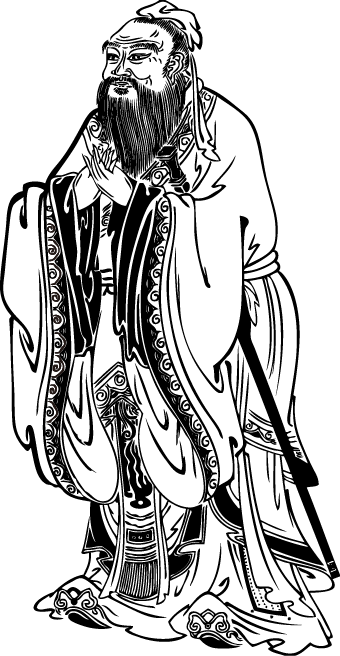 道教
佛教
渐趋融合，但并未合为一体
也未动摇儒学正统地位
考点三：隋唐的文化发展
隋三教合一，唐三教并行
【隋朝的三教合一】
隋朝大儒王通,在处理儒、释、道三者的关系时，提出了“三教合一”的主张，也就是“儒、释、道三教合归儒”。其本质是()
A.弘扬儒学 B.否定儒学正统 
C.传播佛教 D.倡导思想多元
A
【三教融合】
隋朝：
儒学家提出儒、佛、道“三教合归儒”，主张以儒学为主，调和并吸收佛教、道教理论。
唐朝：
①儒学：儒学复兴运动
②道教：统治者奉行三教并行政策，奉老子为祖先，道教最受尊崇。
③佛教：武则天时期，佛教在社会上有很大发展，形成不同宗派，禅宗对后世影响很大。
儒学复兴运动
①原因：佛道的发展使儒学正统地位受到挑战。
②概况：韩愈率先提出复兴儒学，用儒家天命观和封建纲常来反对佛教的观点
③意义：巩固儒学主流思想的统治地位。
考点三：唐朝的文化发展
【唐朝三教并行对社会影响】
唐朝时,佛教的华严宗提出，唯心回转善成门，或善或恶，皆由心之转变:道教认为，境为心造，只有收心，使其一尘不染，超凡脱俗，才能向静和虚无的心体回归;韩愈亦有“古之君子，其责己也重以周(周密)”之言。这体现了(   )
A.佛道儒思想同源共生互动 
B.三教道德教化的社会作用 
C.心学在唐代的影响力较大 
D.儒学社会主流地位的动摇
隋三教合一，唐三教并行
B
儒学始终是封建社会的正统思想
考点三：唐朝的文化发展
思考：隋唐时期科技繁荣的原因是什么？
隋三教合一，唐三教并行
1.民族交融推进技术交流——社会基础
①印刷：雕版②发明火药，唐末应用于军事；③造纸术开始东传；
2.经济发展（江南开发和农业发展）——经济基础
3.文化交流——必要条件
4.政府与统治者的重视
5.历史传承与创新
考点三：唐朝的文化发展
【文学的时代性】
隋三教合一，唐三教并行
（2020·江苏高考·3）有学者认为，如果说安史之乱以前，唐诗以豪放、浪漫色彩引人注目，那么安史之乱以后，则已代之以沉郁悲壮的情调了。对这一评论理解正确的是
A．社会变迁影响唐诗创作                B．盛唐气象推动唐诗演变C．唐诗全景再现社会真实                D．安史之乱导致唐诗衰微
①印刷：雕版②发明火药，唐末应用于军事；③造纸术开始东传；
诗歌、传奇（小说）
A
考点三：唐朝的文化发展
晋、南朝的正统艺术以空灵平淡为尚，文人书法表现为洒脱，阴柔气象，而北朝疆域天真质朴，雄强大气的石刻文字魏碑成了后人反正统书法的范式;自隋至唐，极重法度的书在李唐一代达到高潮，温柔敦厚、法度森严的颜体楷书是唐代书艺的标志。这一时期书法艺术的变化()
A.深受儒学思想境遇起伏的影响 
B.反映民众审美观念趋向一致 
C取决于统治阶级的偏好与推当 
D.体现了书写者不受礼法约束
隋三教合一，唐三教并行
①印刷：雕版②发明火药，唐末应用于军事；③造纸术开始东传；
诗歌、传奇（小说）
颜筋柳骨
A
隋朝展子虔《游春图》初唐阎立本《步辇图》；盛唐吴道子被誉为“画圣”《送子天王图》；敦煌莫高窟壁画盛极一时。
【拓展深化】从“家国情怀”角度认识盛唐气象下的文化特征
既体现在唐三彩、铜镜、丝绸织物、金银器、敦煌壁画等物质性文化上，也体现在盛唐诗歌中
唐人自信，思想解放。一些供养人壁画中，世俗人物高大不凡，大有压倒诸天菩萨的不凡气概。唐人率性，较少做作
如唐长安是明代西安城的六倍
洛阳龙门石窟是盛唐文化典雅秀美、雍容华贵的集中体现。观赏牡丹成为当时最时髦的娱乐活动，也是唐人风度的一个象征
唐朝的时代精神，可以用开放、进取、尚武、多元等词语进行概括，这是一种新民族新文化的优势所在。人们在社会生活中有多元化的选择和较大的个人空间
考点三：唐朝的文化发展
【命题点二】中外文化交流与文化互动
古代中外交流历史
中亚、印度
法显
贞观初年
公认的佛学大师
空海
鉴真
中华文化圈
（二）基本特点
重点探讨
阅读《唐朝对外主要交通路线示意图》，指出中外文化交流的特点
相关史料
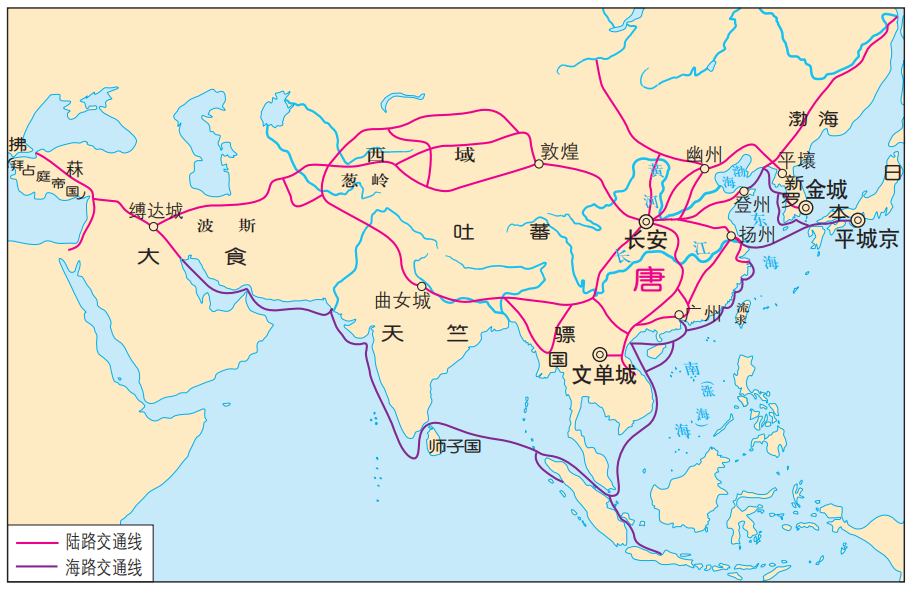 1、交流范围广泛、国家众多。
2、交流领域全面、政经文教。
3、交往渠道众多、贸易佛教。
4、交流的双向性、兼收并蓄。
5、交流过程中中华文化圈形成。
唐朝对外主要交通路线示意图
思考1：这一时期中国文化对周边国家的影响有哪些？
新时期如何才能增强我国的文化竞争力?
继承、吸收、融合、创新；
开放包容的对外政策；
坚持科教兴国战略，重视人才的培养；
国家的统一与强盛。
中国文明之所以能绵延不绝，源于中华文化能不断继承创新、兼收并蓄、因时而变。著名史学家冯天瑜在《中华文化史》中说：“一个民族的文化，始终闪现着该民族灵魂的搏动，以巨大的向心力吸引着该民族的各类成员。因而，文化认同构成民族文化的核心。这种体现出民族精神的文化，又决非凝固的化石、僵硬的模式，而是常与变、因与革、内与外相统一的有生命的机体。”
总结：隋唐时期社会领域发生的重大变化
(1)中央官制的变化。中央官制实行三省六部制，从而取代了秦汉以来的三公九卿制，中央机构更加成熟完善，为后世朝代所沿用。
(2)选官制度的变化。科举制取代了魏晋以来的九品中正制，各阶层知识分子，特别是庶族地主的参政，扩大了封建政权的基础，极大地改变了秦汉至南北朝时期豪强地主垄断政权的局面。
(3)土地制度的变化。在生产力发展的基础上，土地制度发生了重大变化，即均田制崩溃，土地兼并严重，地主庄园经济发展。
(4)赋税制度的变化。从租庸调制到两税法的变化，符合土地集中和贫富分化的社会现实。这一变化，不仅是唐代赋税制度的改革，也是从汉代以来征税由重人口、轻田产转变为轻人口、重田产的分水岭。
(5)民族关系和对外关系上的变化。中央政府的政策比较开明和开放。东北边疆地区开始纳入中央政府的管辖之下，疆域变得空前辽阔，中国在世界上的影响进一步扩大。
(6)文化上的变化。佛教中国化。社会风气由于受少数民族和外国生活习俗的影响，变得多姿多彩、比较开放。